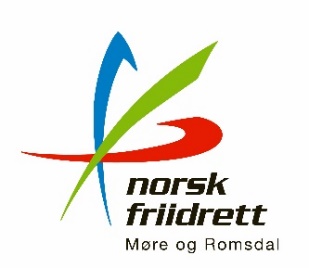 HANDLINGSPLAN Møre og Romsdal Friidrettskrets 2022Handlingsplanen bygger på Strategi for Norsk Friidrett 2021 – 2025.
Visjon: Friidrett for alle - hele livet
Verdiene
Norsk Friidrett skal være:  
En trygg og inkluderende arena
En åpen og ærlig organisasjon
Aktivitet basert på mestring, idrettsglede og sunnhet.
Organisasjonen
Norsk Friidrett er bygget på følgende roller:  
Klubbene: Klubbenes viktigste rolle er å skape aktivitet i det landstrakte landet vårt og ta imot og ivareta de som ønsker å ta del i friidretten. 
Kretsene: Skal bistå og lage gode rammer for klubbene, samt legge til rett for samarbeid på tvers av klubbene. De er også bindeleddet mellom klubbene og forbundet sentralt. 
Forbundet: Skal ivareta helheten og sikre gode rammevilkår for aktiviteten der ute. Forbundet skal jobbe for Norsk Friidretts interesser nasjonalt og internasjonalt. Forbundet har også et særskilt ansvar for toppidretten.
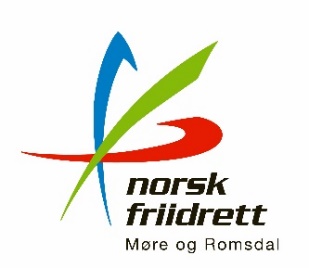 Hovedmålsetninger/overordnede mål
Norsk friidrett skal rekruttere og ivareta medlemmer og aktive gjennom et trygt og bredt aktivitetstilbud
Norsk Friidrett skal utvikle utøvere som tar medaljer i internasjonale seniormesterskap
Norsk Friidrett skal være en verdibasert og bærekraftig samfunnsaktør
Delmål
Innenfor hvert hovedmål er det utarbeidet delmål.
Norsk friidrett skal rekruttere og ivareta medlemmer og aktive gjennom et trygt og bredt aktivitetstilbud
Veldrevne klubber
Nok kompetente trenere i hele landet
Attraktive arrangementer med god kvalitet tilpasset ulike målgrupper og rammebetingelser
Flere anlegg tilpasset lokale forhold og behov
Norsk Friidrett skal utvikle utøvere som tar medaljer i internasjonale seniormesterskap
Alle utøverne på elitegruppene har trener(e) som har trenergjerningen som hovedbeskjeftigelse
Støtte opp om utviklingsbaserte prestasjonsmiljøer som jevnlig får frem utøvere og trenere som når internasjonalt seniornivå
Sikre daglig trening og oppfølging med målsetting om internasjonale toppresultater
Utvikle flere kvinnelige trenere og utøvere på høyt nivå
Norsk Friidrett skal være en verdibasert og bærekraftig samfunnsaktør
Være en inkluderende arena som gir like muligheter for deltagelse og prestasjon
Utgjøre en forskjell innen følgende av FNs bærekrafts mål: God helse, (#3), likestilling mellom kjønnene (#5), mindre ulikhet (#10), stoppe klimaendringene (#13) og samarbeid for å nå målene (#17).
Være en nasjonal og internasjonal pådriver i arbeidet for en doping fri idrett
Positiv tilrettelegge for fysisk og mental helse
Det vil kunne variere hvor mye ressurser den enkelte krets bruker av ressurser på de enkelte oppgaver, ut ifra lokale behov, men kretsene er forpliktet til å bidra til måloppnåelse på de sentrale områdene som er definert i strategien. Tiltak og måloppnåelse hvert år sees i sammenheng med behovene, og derfor vil dette variere fra år til år hos den enkelte krets. 
Kretsene bør i utarbeidelsen av sin handlingsplan vurdere hvilke av punktene nedenfor de vil utarbeide konkrete tiltak og målsettingen for det kommende året, ut ifra ressurser og behov.
Skal-oppgaver som alle kretser må gjennomføre årlig. Oppgavene er knyttet til kretsens egen drift, lovpålagte oppgaver og oppgaver som er særlig knyttet til behov for lokal kjennskap og nærhet til klubbene. 
Kretsene bør i utarbeidelsen av sin handlingsplan vurdere hvilke skal-oppgaver som er relevante å ha med i handlingsplanen, og dersom aktuelt sette en frist for oppgaven.
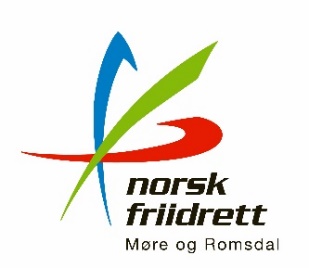 Arbeidsoppgaver for krets
Skal oppgaver
Arbeidsoppgavene til krets grupperes i tre kategorier:  
 
1. Skal oppgaver - Driftsoppgaver som må løses.
 
2. Prioriterte oppgaver forbund
Oppgaver som er prioritert og nedfelt i Norsk Friidrett strategi for perioden. Oppgavene knytter seg til hovedmålsetningene med delmål i strategien.
	Hovedmålsetningene for Strategi 2021 – 2025: 
Norsk friidrett skal rekruttere og ivareta medlemmer og aktive gjennom et trygt og bredt aktivitetstilbud 
Norsk Friidrett skal utvikle utøvere som tar medaljer i internasjonale seniormesterskap 
Norsk Friidrett skal være en verdibasert og bærekraftig samfunnsaktør 
 
3. Prioriterte oppgaver krets 
Kretsene skal også selv gjøre prioriteringer av oppgaver. Dette er oppgaver som ikke forbundet sentralt gir føringer om, og som ikke kan knyttes direkte til hovedmålsetningene i strategisk plan for perioden.
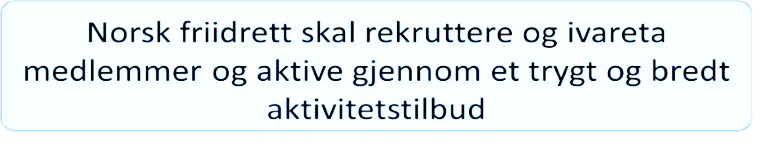 2. Prioriterte oppgaver forbund og krets
Hovedmål 1:
Veldrevne klubber
Kretsens ansvar:
Informere og sørge for at klubbene blir godt kjent med og benytter seg av kvalitetsklubbprogrammet 
Kartlegge behov for utvikling i klubbene og tilby nødvendig bistand og informasjon om relevante kompetansetiltak 
Gjøre kjent og tilby nødvendige klubbprosesser for at klubbene skal utvikle seg helhetlig 
Gi mulighet for utvikling for ungdom med verv og engasjement i klubb og krets
Hjelpe klubbene å ta i bruk eksisterende og nye digitale løsninger
* Ungdomsutvalg:
Skal spille inn saker til kretsstyret
Eget rammebudsjett
Høringsinstans
5 stk
15-25 år
Ungdomsrepresentant i krets er leder for ungdomsutvalget, vara er medlem, resten oppnevnes av ungdommene.
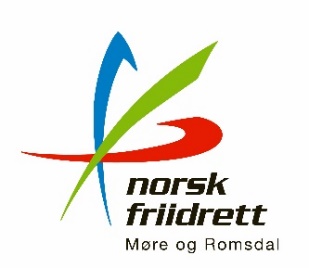 2) Nok kompetente trenere i hele landet
Kretsens ansvar:
Rekruttere trenerutviklere 
Lage en årlig kurskalender  
Arrangere kurs på trener 1-nivå 
Bruke trenere på tvers av klubber på samlinger og bidra til å optimalisere bruken av trenerressursene i kretsen 
Tilby trenerveiledere med utgangspunkt i klubbenes behov  
Informere og bistå klubbene i å få gjennomført «Trygg på trening»
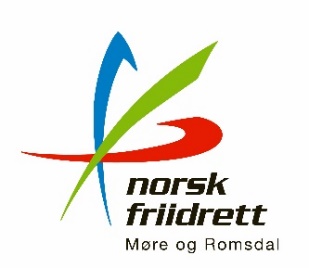 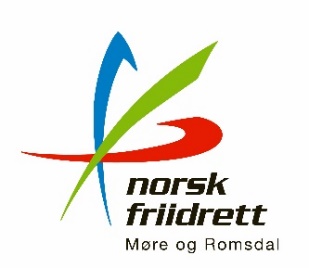 Attraktive arrangementer med god kvalitet tilpasset ulike målgrupper og rammebetingelser
Kretsens ansvar:
Informere, oppfordre og bistå klubber til å benytte seg av forbundets rekrutteringstiltak og arrangementskonsept 
Holde seg oppdatert på, følge opp og spre informasjon om friidrettens konkurranseregler og retningslinjene for barne- og ungdomsidrett 
Kartlegge behov for dommere i egen krets og arrangere dommerkurs  
Hjelpe klubbene i bruk av nye arrangements-systemer og -verktøy 
Arrangere treningssamlinger for ungdom  
Bidra til at det er et konkurransetilbud for funksjonshemmede i kretsen
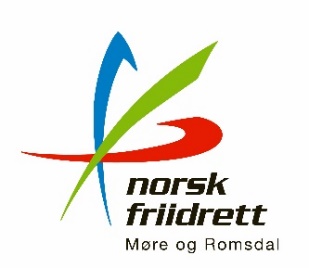 4) Flere anlegg tilpasset lokale forhold og behov
Kretsens ansvar
Ha oversikt over anlegg og behov i egen krets  
Bistå klubbene og kommunene i å vurdere det lokale behovet for anlegg 
Bistå klubbene i arbeidet opp mot kommunale myndigheter  
Jobbe for at friidrettens behov synliggjøres og hensyntas i planleggingen av fleridrettsanlegg  
Bidra til at friidrettens behov synliggjøres ovenfor regionale myndigheter 
Samarbeide tett med anleggsavdelingen i Idrettskretsen om innspill til fylkesplaner for idrett og friluftsliv
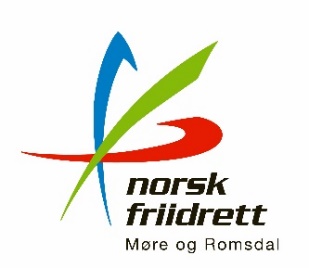 Hovedmål 2
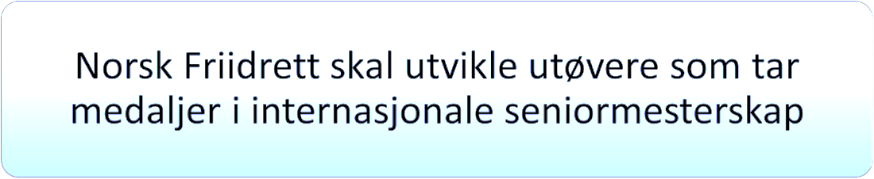 3) Sikre daglig trening og oppfølging med målsetting om internasjonale toppresultater
Kretsens ansvar:
Bistå til å gi tilgang til aktuelle treningsarenaer
Samarbeide med forbund om regionale samlinger for de beste i regionen
Alle utøverne på elitegruppene har trener(e) som har trenergjerningen som hovedbeskjeftigelse
Kretsens ansvar:
Bidra med midler til kombinasjonsstillinger der det er ønskelig og hensiktsmessig
Bistå med å etablere samarbeid med skoler om trenerstillinger
Utfordre aktuelle klubber når det gjelder prioritering av ressurser til kombinasjonsstillinger
Utvikle flere kvinnelige trenere og utøvere på høyt nivå
Kretsens ansvar
Rekruttere kvinnelige trenere som kan bistå i regionale prosjekt
Bistå forbundet med å finne trenertalenter
Bidra med kompetansehevende tiltak for trenere og følge opp trenere i de lokale klubbene
2) Støtte opp om utviklingsbaserte prestasjonsmiljøer som jevnlig får frem utøvere og trenere som når internasjonalt seniornivå
Kretsens ansvar:
Sikre at de beste miljøene i en region samarbeider
Hjelpe aktuelle klubber til å nå kravene til en eliteklubb
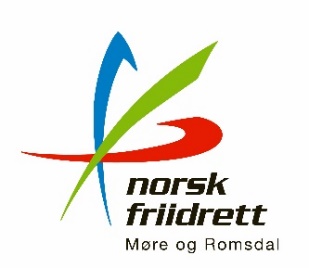 Hovedmål 3
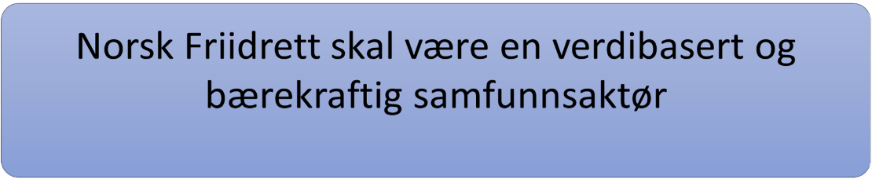 Være en inkluderende arena som gir like muligheter for deltagelse og prestasjon
Kretsens ansvar
Bistå forbundet med å identifisere kostnadene knyttet til friidrettsaktivitet
Være pådriver overfor klubber for å holde kostnadene nede
Aktivt jobbe for mangfold i kretsstyret og kretsens utvalg
Legge til rette for samarbeid på tvers av klubber for at alle uansett funksjonsnedsettelse kan drive med friidrett
Kjenne NFIFs rutiner for varsling og håndtering av hendelser
Utgjøre en forskjell innen følgende av FNs bærekraftsmål: God helse, (#3), likestilling mellom kjønnene (#5), mindre ulikhet (#10), stoppe klimaendringene (#13) og samarbeid for å nå målene (#17).
Kretsens ansvar
Bistå klubbene og tilrettelegge for et variert aktivitetstilbud i regionen
Jobbe for kjønnsbalanse i kretsstyret og kretsens utvalg
Pådriver overfor klubber for å holde kostnadene nede 
Markedsføre miljøveilederen og annen informasjon om miljøvennlig friidrett til klubber og medlemmer
Samarbeide med klubber og forbund å nå utvalgte bærekraftsmål
3) Være en nasjonal og internasjonal pådriver i arbeidet for en dopingfri idrett
Kretsens ansvar
Legge til rette for kurs og foredrag for klubbene i regi av ADNO
I regi av ADNO, gjennomføre regionale kurs og foredrag
Rapportere til forbund om kretsens arbeid for en dopingfri idrett
Være pådriver for at klubbene gjennomfører Rent idrettslag
Sørge for at alle tillitsvalgte gjennomfører Ren utøver
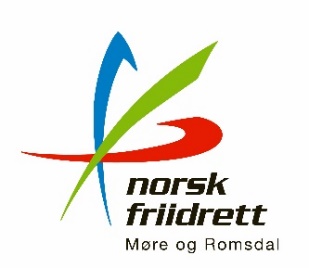 4) Positiv tilrettelegge for fysisk og mental helse
Kretsens ansvar
Bistå og veilede klubbene i å kunne gi et tilpasset aktivitetstilbud til alle
Samarbeide med klubber og NFIF ved behov for tiltak knyttet til fysisk og mental helse
Kretsene skal også selv gjøre prioriteringer av oppgaver. Dette er oppgaver som ikke forbundet sentralt gir føringer om og ikke kan knyttes til hovedmålene i strategien. Det er viktig at disse oppgavene ikke blir for mange og omfattende, slik at skal- og prioriterte oppgaver forbund ikke blir gjennomført. 
Kretsene bør i utarbeidelsen av sin handlingsplan vurdere hvilke tiltak/oppgaver som bør prioriteres kommende år i kretsen, og hvilke målsettinger som bør knyttes til tiltaket/oppgaven. Fo
blir gjennomført.
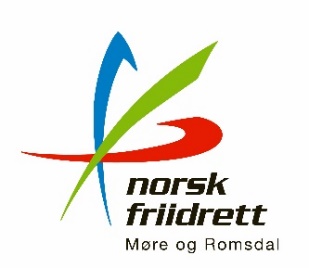 Prioriterte oppgaver krets